Министерство образования Магаданской областиМОГАУДПО «Институт развития образования и повышения квалификации педагогических кадров»
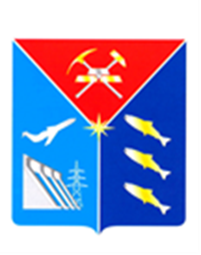 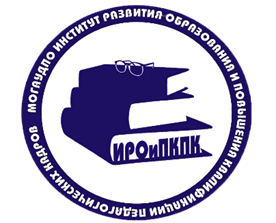 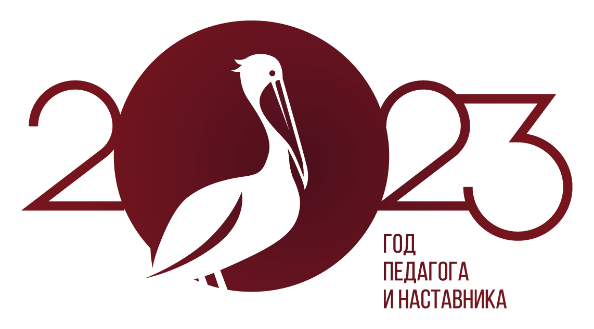 «Актуальные вопросы 
организации воспитательной работы
 в общеобразовательных организациях
 в 2022/2023 учебном году»
 



24 августа 2023 г.
План:
Актуализация рабочих программ воспитания и календарных планов воспитательной работы в соответствии с ФОП (З.В. Погонец, заведующий кафедрой воспитания).
Семья и школа - грани взаимодействия(В.В. Каранова,проректор по НМР, к.пс.н. )
Конкурсное движение в 2023/2024 учебном году ( Э.А. Чурсина, доцент кафедры воспитания, к.п.н.).
Разное.
Министерство образования Магаданской областиМОГАУДПО «Институт развития образования и повышения квалификации педагогических кадров»
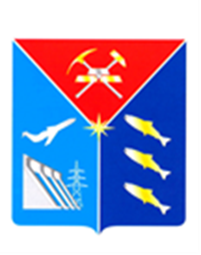 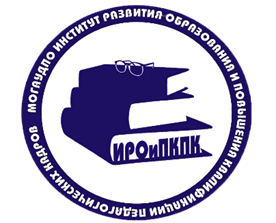 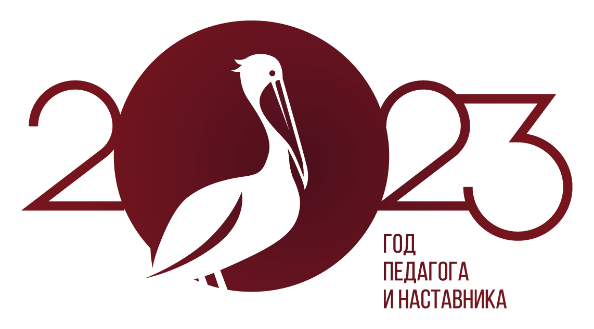 «Актуализация рабочих программ воспитания и календарных планов воспитательной работы в 2022/2023 учебном году»
 

З.В. Погонец, заведующий кафедрой 
воспитания МОГАУДПО «ИРО и ПКПК»


24 августа 2023 г.
Нормативная база:
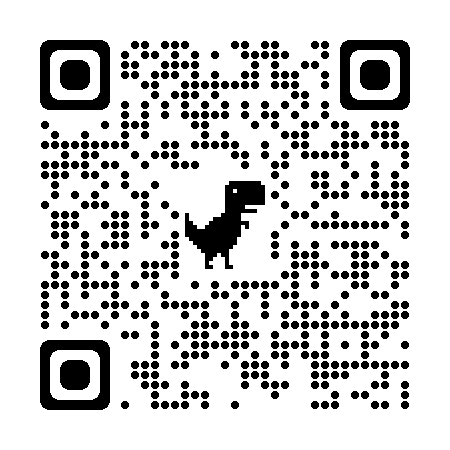 Федеральный закон 371- ФЗ  от 24 сентября 2022 года «О внесении изменений в Федеральный закон «Об образовании в Российской Федерации» и статью 1 Федерального закона «Об обязательных требованиях в Российской Федерации».



Письмо  Министерства просвещения РФ от 07.08.жэ2023 г. № АБ-3287/06 «О направлении информации»- об актуализации рабочих программ воспитания и календарных планов воспитательной работы.
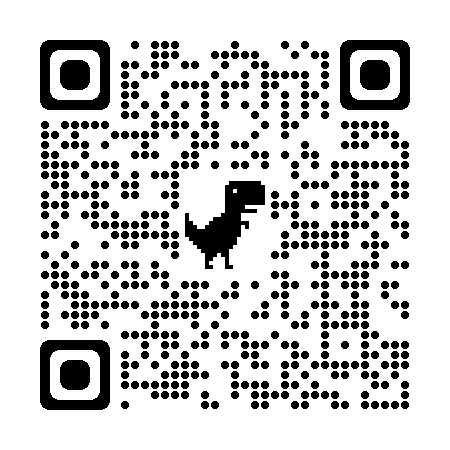 Нормативная база
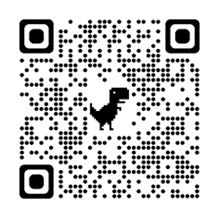 Приказ от 18 мая 2023 г. № 372 «Об утверждении федеральной образовательной программы начального общего образования».


Приказ от 18 мая 2023 г. № 370 «Об утверждении федеральной образовательной программы основного общего образования».



Приказ от 18 мая 2023 г. № 371 «Об утверждении федеральной образовательной программы среднего общего образования».
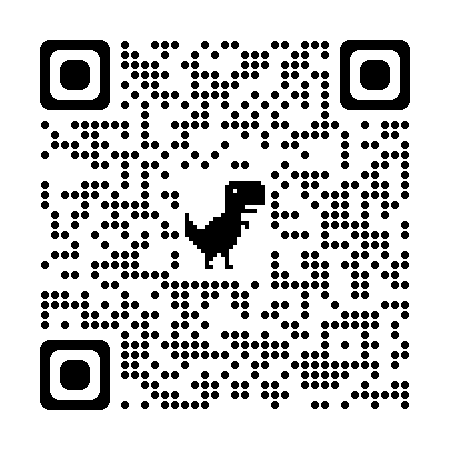 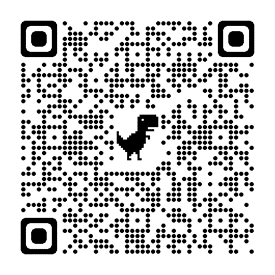 Часть  6.1. статьи 12 Федерального закона от 29 декабря2012 г. № 273-ФЗ «Об образовании в Российской Федерации» (Федеральный закон № 273-ФЗ)
Организации, осуществляющие образовательную деятельность по имеющим государственную аккредитацию образовательным программам начального общего, основного общего, среднего общего образования, разрабатывают образовательные программы в соответствии с федеральными государственными образовательными стандартами и соответствующими федеральными основными общеобразовательными  программами.

Содержание и планируемые результаты разработанных образовательными организациями образовательных программ должны быть не ниже соответствующих содержания и планируемых результатов федеральных основных общеобразовательных программ.
Вариативная  часть рабочих программ воспитания
Вариативная  часть рабочих программ воспитания
Изменения в рабочей программе воспитания. Целевой раздел.
Изменения в рабочих программах воспитания. Целевой раздел.
Изменения в рабочих программах воспитания ООО и СОО. Целевые ориентиры.
Как составить календарный план воспитательной работы
1. Выберите подходящую вашей школе структуру плана.
2.  Укажите в плане события из федерального календарного плана воспитательной работы.
3. Конкретизируйте в плане виды, формы и содержание воспитательной работы по модулям ФРПВ. 
4. Продублируйте воспитательные дела из плана внеурочной деятельности в модули календарного плана  воспитательной работы соответствующего уровня образования.  
5. В модуле «Внеурочная деятельность» календарного плана распределите курсы по направлениям, которые школа определяет самостоятельно. 
6. Учтите мнение совета родителей и совета обучающихся. Для этого направьте им проекты календарных планов.
Организация внеурочной деятельности
Информационно-методическое письмо министерства просвещения Российской Федерации об организации внеурочной деятельности в рамках реализации обновленных федеральных государственных образовательных стандартов начального общего и основного общего образования от 05.07.2022 г. № ТВ-1290/03.

Федеральный государственный образовательный стандарт начального общего образования с изменениями и дополнениями от 18 июля 2022 г. (утвержден приказом Министерства просвещения Российской Федерации от 31 мая 2021 г. № 286).

Федеральный государственный образовательный стандарт основного общего образования (утвержден приказом Министерства просвещения Российской Федерации от 31 мая 2021 г. № 287).

Федеральный государственный образовательный стандарт среднего общего образования с изменениями и дополнениями от 12 августа 2022 г. (утвержден приказом Министерства просвещения Российской Федерации от 17 мая 2012 г. № 732).
Кафедра  воспитания МОГАУДПО «ИРО И ПКПК»
Консультации 28,29,30 августа 
с 14 до 16 часов
8(4132) 60-12-51
Зоя Викторовна Погонец, заведующий кафедрой воспитания
e-mail: kafedra-vosp@iro49.ru